PSİKOLOJİK DANIŞMANLIK VE REHBERLİK HİZMETLERİ
Rehberlik Servislerini İlgilendiren Yönetmelikler
Psikolojik Danışmanlık ve Rehberlik Hizmetleri Yönetmeliği
Özel Eğitim Hizmetleri Yönetmeliği
2018/6 Sayılı Genelge
Psikolojik Danışmanlık ve Rehberlik Hizmetleri Etik Yönergesi
Psikososyal Koruma, Önleme ve Krize Müdahale Hizmetleri Yönergesi
Çocuk Koruma Kanuna Göre Verilen Koruyucu ve Destekleyici Tedbir Kararlarının Uygulanması Hakkında Yönetmelik
Danışmanlık Tedbiri Kararlarının Uygulanması Hakkında Yönetmelik
REHBERLİK VE PSİKOLOJİK DANIŞMA HİZMETLERİ YÜRÜTME KOMİSYONU
Yılda en az 3 sefer toplanırlar. Birinci ve ikinci dönemin başı ve ders yılı tamamlandığı ay içinde..
Okul müdürü başkanlığında,
Okul müdürü yardımcıları
Rehberlik servisi
Her sınıf seviyesinden seçilecek en az birer sınıf rehber öğretmeni
Disiplin kurulundan bir temsilci
Okul aile birliği ve koruma derneğinden birer temsilci
Okul öğrenci temsilcisi
REHBERLİK VE PSİKOLOJİK DANIŞMA HİZMETLERİ YÜRÜTME KOMİSYONU
Okul yıllık planı incelenir, görüş bildirilir.
Okulda ortaya çıkan sorunları inceler ve çözümüne ilişkin önlemleri belirler.
Eğitsel ve mesleki çalışmalar, yönlendirmeler vb çalışmaları düzenler.
OKUL PSİKOSOSYAL KORUMA, ÖNLEME VE KRİZE MÜDAHALE
Doğal afetler ile kaza, ihmal, istismar, intihar, şiddet, savaş, terör, göç gibi travmatik olaylardan önce, olay anında ve sonrasında gerçekleştirilen psikolojik ve sosyal destek sağlamak üzere sunulan hizmetler.
OKUL PSİKOSOSYAL KORUMA, ÖNLEME VE KRİZE MÜDAHALE
Okul müdürü veya okul müdürü tarafından görevlendirilmiş bir müdür yardımcısı
Rehberlik öğretmeni
Her sınıf düzeyinden en az bir sınıf öğretmeni ( rehberlik hizmetleri yürütme komisyonu üyesi)
Okul ekibi birinci dönemin başı, ikinci dönemin başı ve ikinci dönemin sonu olmak üzere yılda üç defa ve ihtiyaç duyulan hallerde toplanır.
OKUL PSİKOSOSYAL KORUMA, ÖNLEME VE KRİZE MÜDAHALE
OKUL MÜDÜRLÜKLERİNİN GÖREV, YETKİ VE SORUMLULUKLARI
Ekibin kurulmasını sağlar.
Okul bünyesindeki tüm öğretmen ve personelin konuyla ilgili eğitim almasını sağlar.
Travma/ kriz durumunda ihtiyaç halinde okulda bulunan tüm öğretmenlere görev verir.
Durumlar sonucu hazırlanan raporları il/ilçe memlere gönderir.
OKUL PSİKOSOSYAL KORUMA, ÖNLEME VE KRİZE MÜDAHALE
REHBERLİK SERVİSİNİN GÖREV, YETKİ VE SORUMLULUKLARI
Psikososyal hizmetlerini okul yıllık programına dahil eder.
Okul risk haritasını oluşturur ve krizden etkilenen öğrencileri ilgili kurumlara yönlendirir ve izler.
Okul yönetimine, öğretmenlere, öğrencilere ve velilere yönelik çalışmalar düzenler.
Bireylere ilişkin kayıtları gizlilik ilkesine uygun şekilde muhafaza eder.
OKUL PSİKOSOSYAL KORUMA, ÖNLEME VE KRİZE MÜDAHALE
ÖĞRETMENLERİN GÖREV, YETKİ VE SORUMLULUKLARI
Psikososyal hizmetlerini sınıf rehberlik hizmetleri programına dahil eder.
Sınıf/ şuba öğretmeni olduğu sınıfın risk haritasını oluşturur.
Psikososyal eğitimlerine katılır ve ekiple işbirliği içinde destek sağlar.
OKUL PSİKOSOSYAL KORUMA, ÖNLEME VE KRİZE MÜDAHALE
OKUL PSİKOSOSYAL KORUMA, ÖNLEME VE KRİZE MÜDAHALE EKİBİNİN DİKKAT ETMESİ GEREKENLER
.Travma durumunda personel kapasitesi yetersiz kaldığında ve destek ihtiyacı ortaya çıktığında ‘’ Psikososyal koruma, önleme ve krize müdahale hizmetleri destek talep formu’’nu (ek 2) doldurarak il/ilçe ekibinden destek talep eder. 
Okulda yaşanan travma durumlarına yönelik gerçekleştirilen krize müdahale çalışmalarını ‘’psikososyal koruma, önleme ve krize müdahale çalışma raporu’’nu ( ek 3) doldurarak okul müdürlüğü aracılığıyla il/ilçe memlere gönderilir.
Travma durumlarına yönelik gerekli izleme ve değerlendirmeyi yaparak ‘’ psikososyal koruma, önleme ve krize müdahale izleme formu’’nu (ek 4) doldurarak okul müdürlüğü aracılığıyla il/ikçe memlere gönderilir.
DANIŞMANLIK TEDBİRİ KARARLARININ UYGULAMA USUL VE ESASLARI HAKKINDA TEBLİĞ
Korunma ihtiyacı olan çocuklar ile suça sürüklenen çocuklar hakkında verilen danışmanlık tedbirinin uygulama usul ve esaslarına, bu kararların yerine getirilmesinde kurumların görev ve sorumluluklarına, danışmanlık hizmeti verecek uzman kişilerin uygulayacakları mesleki çalışmalar ve programlara ilişkin standartlar, uygulama esasları ve değerlendirme ölçütlerine ilişkin hükümleri kapsar.
Çocuğun ailesi yanında korunmasını sağlamak veya çocuk hakkında verilen tedbir kararlarının uygulanması sırasında onu ve bakımından sorumlu olan kimseleri desteklemek ya da uygulanması muhtemel tedbirler hakkında bilgilendirmek amacıyla uygulanır.
DANIŞMANLIK TEDBİRİ KARARLARININ UYGULAMA USUL VE ESASLARI HAKKINDA TEBLİĞ
Danışmanlık hizmeti, tedbir kararının içeriği dikkate alınmak suretiyle, mahkeme tarafından tedbir kararını uygulamakla görevlendirilen kurumda görevli sosyal çalışma görevlilerince yürütülür. 
Milli Eğitim Bakanlığı, Sosyal Hizmetler ve Çocuk Esirgeme Kurumu tarafından yerine getirilir.
DANIŞMANLIK TEDBİRİ KARARLARININ UYGULAMA USUL VE ESASLARI HAKKINDA TEBLİĞ
Danışmanlık tedbirinin Milli Eğitim Bakanlığınca uygulanmasına karar verildiğinde; çocuğun eğitimine devam ettiği veya hakkında danışmanlık tedbirinin yanı sıra eğitim tedbiri kararı verildiği hallerde, okulda ya da kurumda bulunan rehberlik servisince, okulda rehberlik servisinin bulunmadığı hallerde ise rehberlik araştırma merkezince yerine getirilir.
Danışmanlık hizmeti verecek olan kişilerin konularında mesleki eğitim almış olmalarının yanı sıra yeterlilikleri sertifika ya da belgeleri ile belirten ve alanlarında çalıştıklarını hizmet belgesi ile ispat edenler öncelikli olarak tercih edilir.
Rehber öğretmen/psikolojik danışmanın görevleri
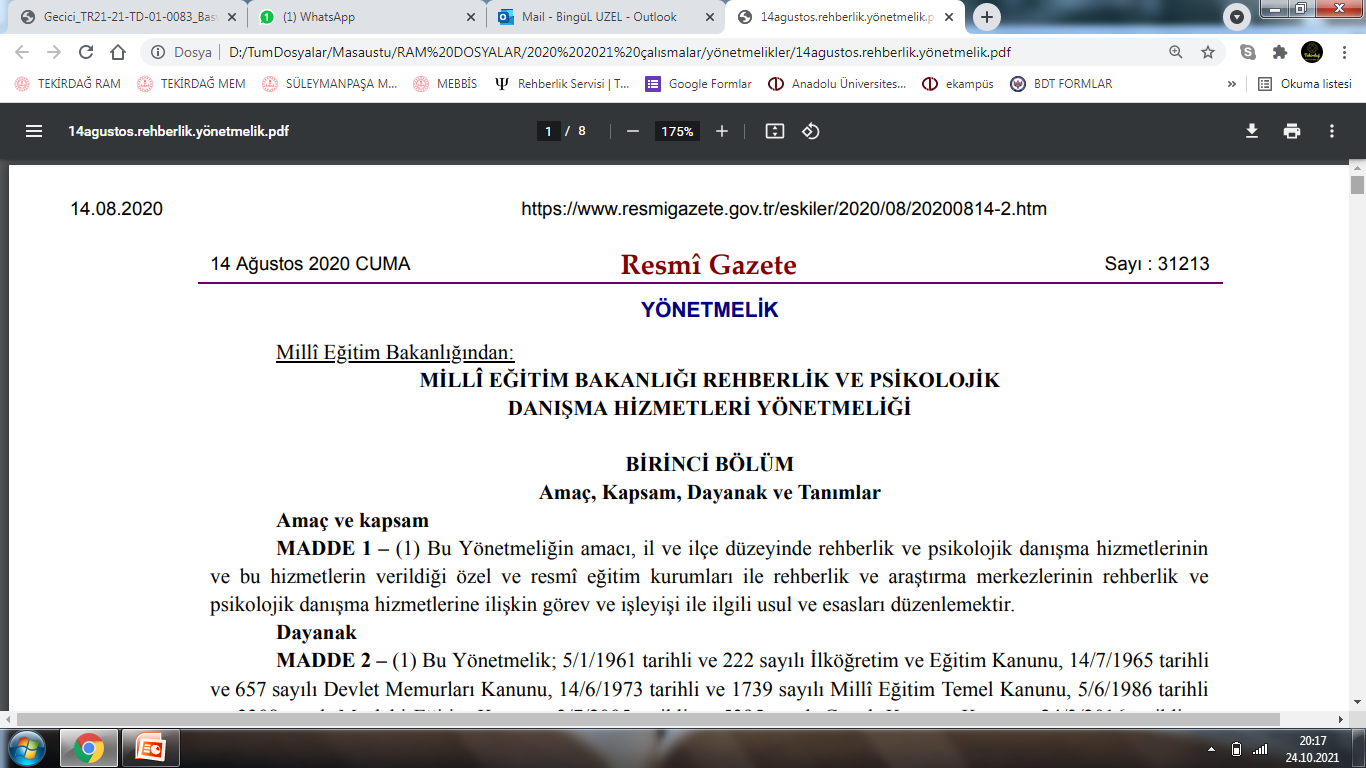 Eğitim kurumlarında rehber öğretmen/psikolojik danışman gelişimsel ve önleyici hizmetler, iyileştirici hizmetler ve destek hizmetlere ilişkin görevlerini yerine getirir.
Rehber öğretmenlerin alması gereken zorunlu Eğitimler
Türkiye Bağımlılıkla Mücadele Eğitimi
Danışmanlık Tedbiri Kararları Eğitimi
Psikososyal Hizmetleri Uygulayıcı Eğitimi
TÜRKİYE BAĞIMLILIKLA MÜCADELE OKUL ÇALIŞMALARI
Okulda bağımlılığa müdahale programı:
Sigara, alkol, bağımlılık yapıcı madde ve riskli internet kullanımına yönelik ikincil önleme bakış açısıyla geliştirilmiş Türkiye’nin ilk ve tek okul temelli müdahale programıdır.
Rehberlik servisleri bağımlılığa müdahale alanında teknik ve mesleki yetkinliklerini artırıcı eğitimlere katılarak ‘’uygulayıcı’’ olmakta ve risk grubundaki öğrencilere önleyici müdahalede bulunmaktadırlar.
Öğrenciler eğitim sistemi dışına itilmeden kazanılması ve var olan sorunlarını iyileştirici hizmetler sunulur.
Çalışma saatleri
Rehberlik ve psikolojik danışma servislerinde görevli psikolojik danışmanların çalışma süreleri bir iş saati 60 dakika olmak üzere haftalık 30 iş saatidir. 
Günlük çalışma saatleri eğitim kurumunun servis, ulaşım, özellik ve ihtiyaçlarına göre rehber öğretmen/psikolojik danışmanla iş birliğinde okul müdürlüğünce düzenlenir. 
Psikolojik danışmanlar, ihtiyaç duyulması halinde tercih danışmanlığı ve öğrenci tanılama sürecine bağlı olarak yapılacak çalışmalar için yaz tatilinde görevlendirilebilir. Bu durumda rehber öğretmen/psikolojik danışmanların yaz tatilleri bir aydan az olamaz.
Okullarda yapılması gereken çalışmalar
Rehberlik öğretmeni, rehberlik ve psikolojik danışma servisinin ihtiyaçlarını (kırtasiye, donanım vb.) belirler ve okul yönetimine bildirir.
Okul Rehberlik ve Psikolojik Danışma Hizmetleri Yürütme Komisyonu kurulur ve toplantılar yapılır. Eğitim öğretim yılı başında yapılan öğretmenler kurulu toplantısında üyeleri belirlenen komisyona okul müdürü ya da görevlendireceği bir müdür yardımcısı başkanlık eder. Komisyon ders yılının birinci ve ikinci döneminin başladığı ilk ay ile ders yılının tamamlandığı son ay içerisinde olmak üzere yılda en az üç defa toplanır.
Okulun ihtiyaçları doğrultusunda yıllık çalışma programı hazırlanarak, görüş alınmak üzere Okul Rehberlik ve Psikolojik Danışma Hizmetleri Yürütme Komisyonuna sunulur ve son şekli verilir
Okullarda yapılması gereken çalışmalar
Hazırlanan yıllık çalışma programını okulun bağlı olduğu Rehberlik ve Araştırma Merkezine (RAM)gönderilmek üzere Eylül ayı sonuna kadar okul yönetimine sunar.
Okula yeni başlayan ve nakil gelen öğrenci ile velilerine yönelik rehberlik ve psikolojik danışma servisinin tanıtımı yapılır. 
Okul yönetimi koordinasyonunda krize müdahale eylem planı hazırlanır ve ihtiyaç halinde uygulanır.
Okullarda yapılması gereken çalışmalar
2002/11 sayılı Psikososyal Müdahale Hizmetleri Genelgesi ile ilgili mevzuat doğrultusunda Okul Psikososyal Müdahale Ekibi kurulur, ekip üyeleri ile birlikte okul psikososyal müdahale planı hazırlanır ve bu plan eğitim öğretim yılı boyunca uygulanır. 
Okul yönetimi koordinasyonunda 2006/26 sayılı şiddetin azaltılması ve önlenmesi genelgesi ile ilgili mevzuat doğrultusunda şiddet önleme okul eylem planı hazırlanır.
10 2014/20 Sayılı Uyuşturucu Kullanımı ve Bağımlılık ile Mücadele Genelgesi ile ilgili mevzuat kapsamında hazırlanan eylem planına yönelik çalışmalarını okul yönetimi ile birlikte planlar.
Okullarda yapılması gereken çalışmalar
Kasım ayında risk haritalarının hazırlanıp ilgili Rehberlik ve Araştırma Merkezlerine gönderilmesi
Genel, yerel ve özel hedef doğrultusunda çalışmaların yapılması
Kadına ve Çocuğa Yönelik Şiddeti Önleme kapsamındaki çalışmaların yapılması
Türkiye Bağımlılıkla Mücadele kapsamında çalışmaların yapılması
Psikososyal Eğitim Programı kapsamında çalışmaların yapılması
Mayıs ayında Rehberlik İhtiyaç Belirleme Anketlerinin yapılması
Etik Yönerge Hakkında Bilgilendirme
Rehberlik ve psikolojik danışma hizmetlerinin etik ilkeleri
MADDE 4 – (1)Rehberlik ve psikolojik danışma hizmetlerinin planlanması ve yürütülmesinde;
a)Yetkinlik,
b)Dürüstlük,
c)Gizlilik,
ç)Duyarlılık,
d)Bilimsellik,
e)Sorumluluk
ilkeleri esastır.
Etik Yönerge Hakkında Bilgilendirme
Rehberlik ve psikolojik danışma hizmetlerinden yararlanan bireylere ilişkin hizmetin gerektirdiği özel ve
gizlilik içeren bilgi ve belgeleri, bireyin izni olmadan, birey reşit değilse velisinin izni olmadan adli ve idari
soruşturma kapsamı haricinde paylaşmaz.
Bireysel veya grupla psikolojik danışma sürecinin başlangıcında, kişinin kendine ya da başkalarına zarar
vermiş ya da zarar verecek olması durumunda gizlilik ilkesinin geçerli olmayacağını ve danışma sürecinde elde
edilen bilginin yetkili kişilerle paylaşılacağını bireye bildirir.
İhmal ve istismar vakalarında veya ihmal ve istismar şüphesi durumlarında kişinin beyanını esas alarak
olayın gerçekleştiği zamana bakmaksızın tutanak tutar ve gerekli mercilere bildirir.
İhmal ve istismar vakalarının veya ihmal ve istismar şüphesi durumlarının bildirim süreci ve sonrasında
bireyin en az şekilde etkilenmesi için gerekli desteği sağlar.
E-rehberlik
e-REHBERLİK MODÜLÜ KİMLER TARAFINDAN, NE AMAÇLA
KULLANILIR?
Rehberlik Öğretmenleri:
 Yıllık rehberlik programı hazırlanması,
Haftalık program hazırlanması,
 Bireysel ve grup veri girişlerinin yapılması,
 Yapılan çalışmaların raporlanması ve görüntülenmesi,
 Eğitsel Değerlendirme İstek Formları’ nın ilgili bölümlerinin doldurulması (Henüz aktif edilmedi)
E-rehberlik
Eğitim Kurumu Müdürleri:
 Yıllık rehberlik programı onaylama ve görüntüleme,
 Haftalık program görüntüleme,
 Eğitsel Değerlendirme İstek Formu onaylama,
 Okulda verilen rehberlik hizmetlerinin raporunu görüntüleme,
 Özel hedef girişinin yapılması
BİLDİRİM YÜKÜMLÜLÜĞÜ
TEKİR-AĞ KAPSAMINDAKİ REHBERLİK FAALİYETLERİ
Üst Eğitim Kurumları Tanıtımı
Devamsızlık Nedenleri ve Akademik Başarı
Akran Zorbalığı
TBM Eğitimleri
Verimli ders çalışma ve sınav kaygısı
Otizm
İletişim becerileri
https://tekirdagram.meb.k12.tr/icerikler/tekir-ag-kapsamindaki-rehberlik-faaliyetleri_12438328.html
Özel Eğitim ve Rehberlik Hizmetleri Sunum
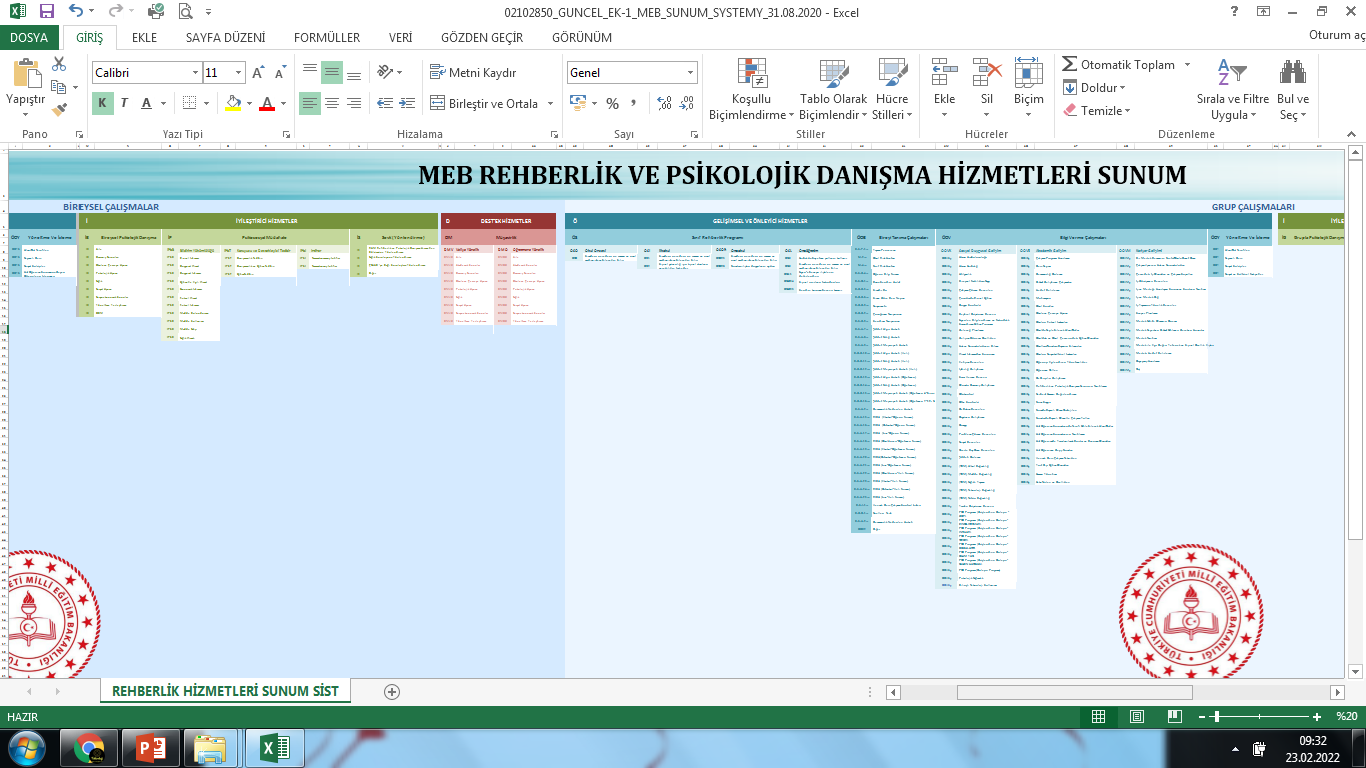 Sınıf rehberlik 
program tanıtımları
https://orgm.meb.gov.tr/www/icerik_goruntule.php?KNO=1777
https://orgm.meb.gov.tr/disrep/index.html
https://www.youtube.com/watch?v=dQ4brfm9rCo&t=3s&ab_channel=Tekirda%C4%9FRehberlikve%C3%96zelE%C4%9Fitim
E-yayınlar
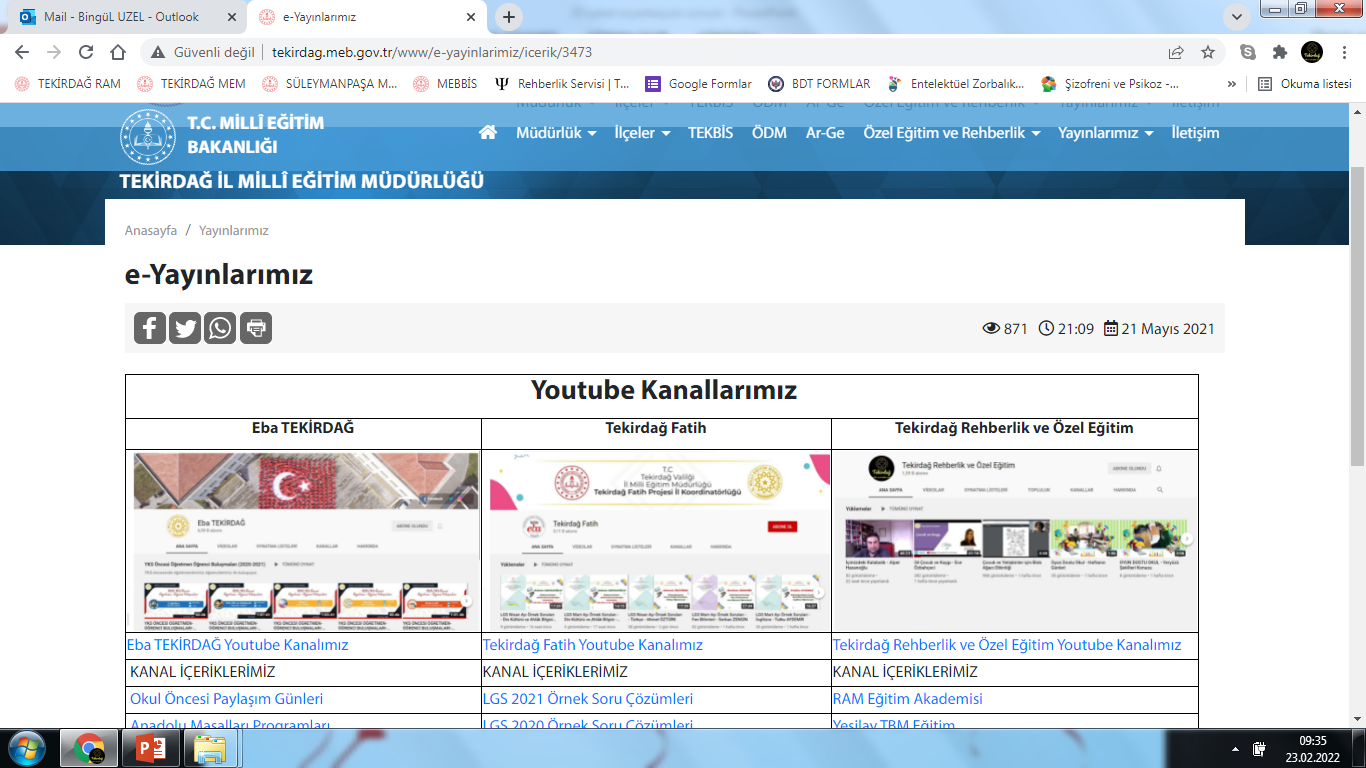 Acil destek gerektiren durumlarda izlenecek yol haritası
İlgili RAM’ın Özel Eğitim Bölüm Başkanı / RPDH Bölüm Başkanı
İlgili RAM’ın Kurum Müdürü
İlçe Özel Eğitim ve Rehberlik Hizmetleri Şube Müdürü
İl Özel Eğitim ve Rehberlik Hizmetleri Şube Müdürü
RAM’larda Psikolojik Danışmanlık ve Rehberlik Hizmetleri
Rehberlik normu olmayan okullara müşavirlik hizmeti
Okullardan «Psikolojik Destek Yönlendirme Formu» ile yönlendirilen öğrencilere psikolojik danışmanlık hizmeti
Okul rehberlik servisi ziyaretleri
İl genelindeki RİBA sonuçlarının değerlendirilmesi ve Risk haritalarının çıkarılması
E-rehberlik modülünden yıllık rehberlik planlarının ve sene sonu raporlarının değerlendirilmesi